Implementing & monitoring the Grand Bargain commitments on transparency – an update
Liz Steele - October 2017
People in need of humanitarian assistanceRising numbers, complex needs
164.2 million people in 47 countries

27% in just 3 countries: Yemen, Syria, Iraq

Only 9 countries disaster-affected alone 

87% of exrtemely poor people in high risk countries
UN coordinated appeals: 
 people in need
 
2015: 124.7 million
2016: 128.6 million
2017 (mid): 141.1 million
global humanitarian assistance report 2017 / devinit.org
What is the Grand Bargain?
Agenda for Humanity
World Humanitarian Summit 2016
Grand Bargain
agendaforhumanity.org
interagencystandingcommittee.org
Implementing & monitoring the Grand Bargain commitments on transparency/ www.devinit.org
[Speaker Notes: In the « Agenda for Humanity » the UNSG at the time (Ban Ki Moon) called on global leaders to take action on 5 core responsibilities
At the World Humanitarian Summit in May 2016 the humanitarian community came together to pledge initiatives, partnerships and alliances to help implement them.
The Grand Bargain was one of these - first proposed by the UN Secretary General’s High-Level Panel report on Humanitarian Financing as one of the solutions to address the humanitarian financing gap
It’s a multi-stakeholder initiative involving over 50 leading donor governments, multilaterals and UN agencies, the International Federation of Red Cross and Red Crescent societies and non-governmental networks and organisations
GB signatories agreed “A shared commitment to service People in Need” – it encompasses 10 commitments in a number of areas and aims to enhance the effectiveness and efficiency of the humanitarian system]
A shared commitment to better serve people in need
Implementing & monitoring the Grand Bargain commitments on transparency/ www.devinit.org
[Speaker Notes: Quid-pro-quo nature of the GB: for example aid organisations want less earmarked and more multi-year funding, NGOs want donors to harmonise and simplify their reporting, while donors want greater transparency and accountability on their activities and funding
Work streams have now been established for each commitment area and are co-convened by 2 of the GB participating organisations, normally a donor and an implementing partner
There’s a GB Facilitation Group currently comprising: UK, Germany, OCHA, UNHCR, ICRC, and InterAction
Ongoing monitoring of  implementation of these commitments is being done individually by organisations and within workstreams. There’s also an annual independent monitoring report and organisations are asked to report back on progress at an annual meeting in the margins of the ECOSOC Humanitarian Affairs Segment (HAS)]
Grand Bargain commitments on greater transparency
“Aid organisations and donors commit to:
Publish timely, transparent, harmonised and open high-quality data on humanitarian funding within two years of the World Humanitarian Summit in Istanbul. We consider IATI to provide a basis for the purpose of a common standard.
Make use of appropriate data analysis.
Improve the digital platform and engage with the open-data standard community.
Support the capacity of all partners to access and publish data”.
Implementing & monitoring the Grand Bargain commitments on transparency/ www.devinit.org
[Speaker Notes: At the World Humanitarian Summit in May 2016, Grand Bargain signatory organisations agreed to work towards improving the quality, availability and use of data on humanitarian funding to improve its effectiveness and enhance accountability. 
As a critical first step, organisations agreed to publish timely, transparent, harmonised and open high-quality data on their humanitarian funding. 
Importantly GB organisations recognised that it made sense to build upon existing initiatives rather than to create parallel structures and IATI was identified as the basis for a shared, open-data standard
They also agreed to make use of appropriate data analysis  and to improve the current digital platform – which is OCHA’s Financial Tracking Service
Finally they agreed to support the capacity of all partners to access and publish data
DI is supporting implementation and monitoring of the GB commitments on transparency, together with the IATI Secretariat. This work is being funded by the Netherlands Ministry of Foreign Affairs who are co-conveners of this workstream together with the World Bank
The commitments to transparency are one of the most concrete and achievable of the GB commitments – and one of IATI’s success stories, although it’s important to remember that IATI has had a long-standing interest in supporting humanitarian actors prior to this, including supporting the interoperability of IATI with UNOCHA’s Financial Tracking System (FTS) in version 2.02 of the Standard]
Key milestones
February-March 2017: background paper, online webinars, survey and interviews 
March-April 2017: consultation process
May 2017: new enhancements proposed for v2.03
June 2017: baseline assessment and revised monitoring 	framework
June 2017: online transparency dashboard (Beta)
Ongoing: technical work to ensure FTS-IATI interoperability
Implementing & monitoring the Grand Bargain commitments on transparency / www.devinit.org
[Speaker Notes: Over the period February-March 2017 we carried out a number of activities to raise awareness of the importance of transparency on humanitarian funding and to better understand the incentives and challenges for organisations to publish open data on their funding and activities
In March and April we carried out a consultation process, with humanitarian stakeholders both online and via workshops in Geneva, New York and Washington to 1) better understand their data needs and to propose enhancements to the IATI Standard as part of the upgrade process and 2) to develop a framework and methodology to support GB signatories and the wider humanitarian community in monitoring progress against the GB transparency commitment. Thanks to all of you who supported and participated in that process.
In May 2017, following the consultation, new enhancements to the Standard were proposed as part of the upgrade process to v 2.03 to ensure that it keeps evolving to meet the needs of the humanitarian community.These include the ability to track earmarked funding, pledges and cash transfers and whether funding is channelled via local and national responders
In June 2017 we published a baseline report assessing progress to-date on implementing the commitment and a road map for the way forwards as well as a revised monitoring methodology taking into account feedback from users 
We also launched an on-line dashboard (currently in Beta version) to help organisations check-out their own progress and address data quality issues. 
There’s also been a significant amount of work to ensure interoperability between FTS and IATI. The aim is to enable UNOCHA’s Financial Tracking Service to automatically import IATI data, given this is the main platform for humanitarian data users]
Baseline report findings
43% are already members of IATI
73% are already publishing some open data via IATI
61% are currently publishing humanitarian aid data
No organisations are using the humanitarian elements of v2.02
Implementing & monitoring the Grand Bargain commitments on transparency/ www.devinit.org
[Speaker Notes: Initial findings of the baseline report encouraging - of 51 GB organisations:
Nearly half of GB organisations 43% (22 organisations) are already members of IATI (and a number have joined IATI or are planning to as a result of the GB commitment)
73% (37 organisations or their members or affiliates) are already publishing some data to the IATI Standard
61% (31 organisations or their members or affiliates) are currently publishing humanitarian aid data to the IATI Standard.
While a small but growing number of organisations are using the latest version of the Standard to publish their data, no organisations are using v2.02, preventing organisations from using the full potential of IATI to meet the shared commitment
A substantial part of the humanitarian proposals included in the 2.03 upgrade process will enable Grand Bargain publishers and IATI members to fully exploit the standard in order to meet their Grand Bargain commitments and to be held accountable for them.]
Key challenges for publishers
Concerns on data privacy and/or security
Outdated IT systems, lack of capacity or resources
Ability to publish timely and forward-looking data
Implementing & monitoring the Grand Bargain commitments on transparency/ www.devinit.org
[Speaker Notes: The challenges for organisations to publish more and better open data on their humanitarian funding and activities vary across Grand Bargain signatories depending on their structures and operating models. 
But there are areas of commonality, for example concerns about the risks posed to privacy and/or security by making data open
Outdated or inadequate IT systems and a lack of capacity or resources to invest in publishing to IATI are key internal constraints for many organisations. 
Many organisations also struggle to publish timely and forward-looking data in emergency contexts]
Opportunities
V2.03 is a step in the right direction
Progress on automatic import of IATI data by FTS
Extending support and learning mechanisms
Demonstrating data use
Implementing & monitoring the Grand Bargain commitments on transparency/ www.devinit.org
[Speaker Notes: Enhancing the IATI Standard as part of the next upgrade process can enable greater use of IATI data for meeting and monitoring the Grand Bargain’s shared commitment. More work will be required to ensure harmonisation of definitions across reporting systems and standard setters such as FTS, IATI, HXL and the DAC’s CRS.
Progress on the automatic import of IATI data by UN OCHA’s FTS will be crucial for realising IATI’s potential in supporting increased efficiency and demonstrating the practical value of increased transparency to the humanitarian community.
There are also opportunities to build upon and adapt existing peer support and learning mechanisms either internally or within the IATI and open data communities (although many NGOs have highlighted the need for external funding and support from donors to do this)
Ultimately demonstrating how the data can be used either by donors (in particular in the area of results) to harmonise and simplify reporting requirements or to help inform and improve the response to affected populations will be the real test of the potential of IATI for the humanitarian community.]
Next steps
Q3-4 2017: agreement on dashboard and methodology
Q3 2017 – Q2 2018 : data modelling, guidance, publisher pilots (IATI/OCHA FTS)
Q1-2 2018 – coverage assessment
Q1-2 2018: encourage increased coverage (geolocation, results), frequency and use of humanitarian features 
By June 2018: snapshot and final monitoring reports
Ongoing: guidance, tools and technical support, case-studies
Implementing & monitoring the Grand Bargain commitments on transparency/ www.devinit.org
[Speaker Notes: By the end of this year we aim to improve the dashboard and get agreement by GB signatories on the monitoring methodology. We will be encouraging organisations to use the IATI organisation file to provide more information on their transparency efforts and implementation plans
End of 2017, beginning of 2018 we will be testing IATI-based reporting to FTS with specific publishers form each of the stakeholder groups and developing guidance for the humanitarian community 
In early 2018 we will be encouraging publishers to increase the coverage of their publication (to include geolocation and results information), frequency and use of IATI’s new humanitarian features 
We will work with partners to develop tools for publishing and using open data on humanitarian financing and to provide capacity-building support to GB organisations 
We have a number of snapshot reports planned to showcase best practice and case studies with a final monitoring report in June 2017]
Building synergies
Implementing & monitoring the Grand Bargain commitments on transparency/ www.devinit.org
[Speaker Notes: It is important that the work on transparency in the GB is not carried out in isolation and that we continue to build synergies with other fora and processes
We are working closely with relevant GB work streams - for example on harmonised and simplified reporting to identify opportunities for IATI to contribute to reducing the reporting burden of implementing partners, with a particular focus on  results – and on the workstreams on cash, reduced earmarking and support to local and national responders to support progress in taking forward these commitment areas
We are also reaching out to relevant humanitarian processes such as the Inter-Agency Standing Committee Humanitarian Financing Task Team and Good Humanitarian Donorship Initiative
As already mentioned, we are working with OCHA s Financial Tracking Service (FTS) to enable the automatic import of IATI data and provide guidance on how to do both
We are exploring opportunities to work with The Centre for Humanitarian Data which has been established in the Hague and which aims to become a Humanitarian Data Hub. The Centre manages the Humanitarian Exchange Language (HXL) and the Humanitarian Data Exchange (HDX) platform so we will be exploring opportunities to collaborate on support to publishers, developing tools and case studies to demonstrate how different sources of humanitarian data can be used or joined up to improve the effectiveness of the humanitarian response
Finally we will continue to work with the wider IATI community,  to share lessons and feedback from this work]
What can IATI members do?
Support your humanitarian colleagues and partners
Use v2.02 or later and the new humanitarian features
Establish mechanisms for daily publication in rapid-onset crises
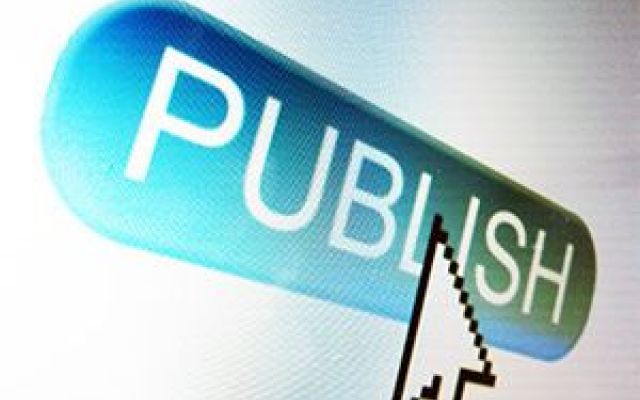 A commitment to regularly provide good quality, publicly available information about the work that you do.
Implementing & monitoring the Grand Bargain commitments on transparency/ www.devinit.org
[Speaker Notes: Turning transparency promises into reality can be hard, but this is one of the commitment areas of the Grand Bargain with the most potential for progress.
The challenge now is for organisations to publish more and better quality data on their humanitarian funding and for that data to be used by the humanitarian community to improve our response to crisis-affected populations. 
And we need your support to do this.
As IATI members you can play a key role in reaching out to and supporting your humanitarian colleagues and partner organisations in the publication process
More specifically, organisations should aim to publish their data to v2.02 of the Standard (of the latest version) and use the new humanitarian features
They should also establish mechanisms for daily publication in rapid-onset crises where possible]
More information
Implementing and monitoring the Grand Bargain commitment on transparency: 
devinit.org/post/projects/monitoring-grand-bargain-commitment-transparency
Grand Bargain Transparency Dashboard (Beta): interagencystandingcommittee.org/grand-bargain-hosted-iasc
Questions: liz.steele@devinit.org
Implementing & monitoring the Grand Bargain commitments on transparency/ www.devinit.org
[Speaker Notes: You will find all the documents related to the GB transparency commitment on the DI website listed here
I’ve also provided the link to the Grand Bargain Transparency Dashboard
And please don’t hesitate to get in touch with me directly if you’d like any further information

Thank you!]
Thank you!